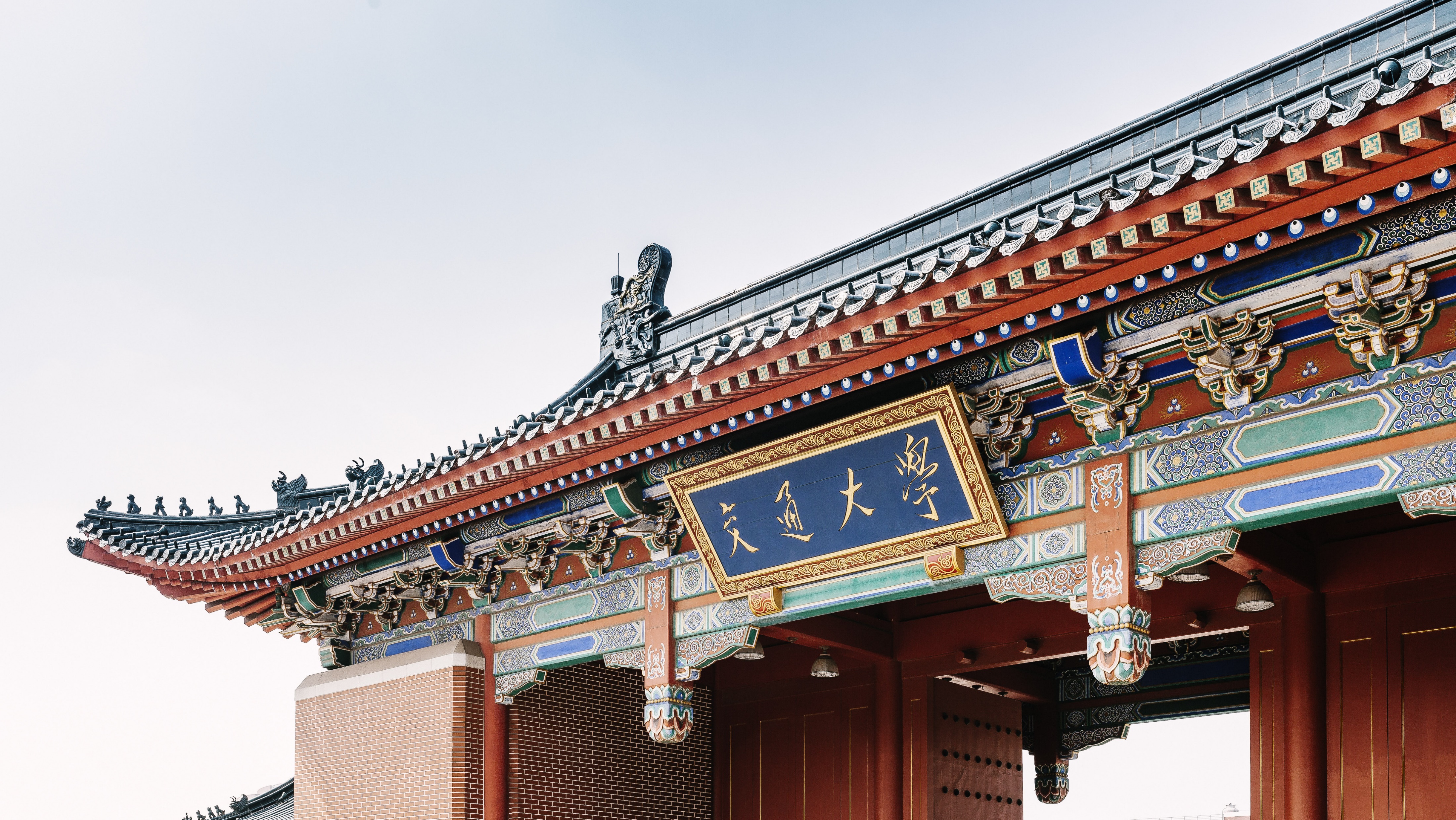 卷积神经网络
CS2916 大语言模型
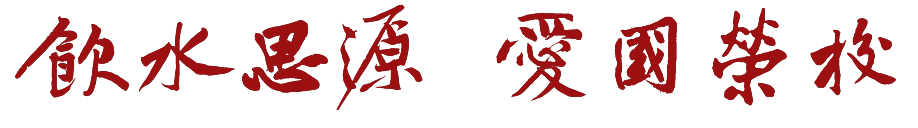 https://plms.ai/teaching/index.html
卷积的定义
数学定义
连续

离散
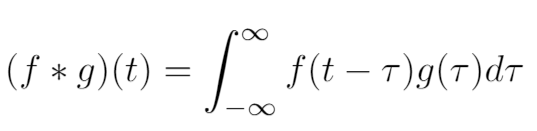 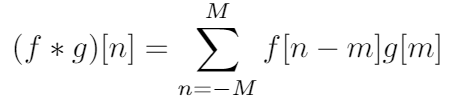 2
卷积的定义
数学定义
连续

离散
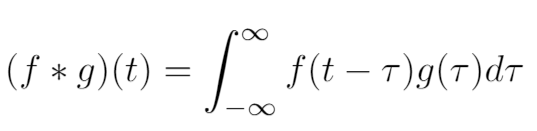 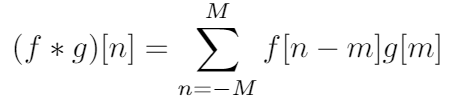 3
直观的解释
数学定义
连续

离散
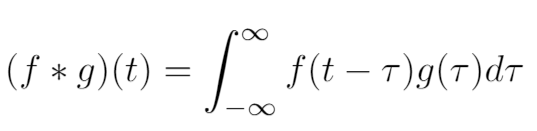 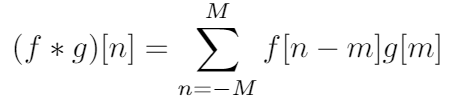 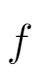 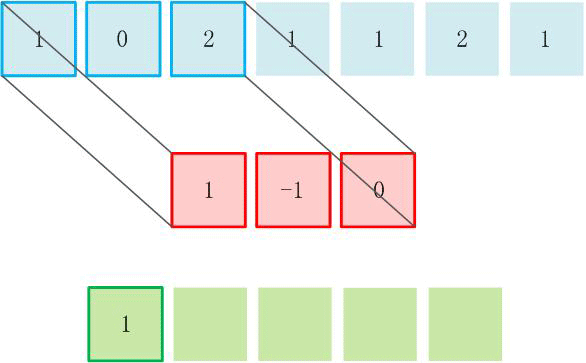 Input: feature vector
卷积核
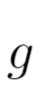 Filter: learnable Parameter
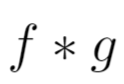 Output: hidden vector
4
CNN中的“先验”
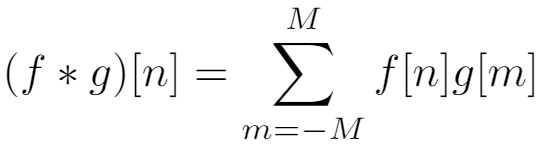 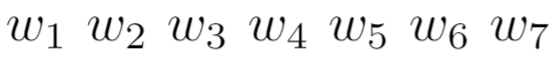 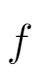 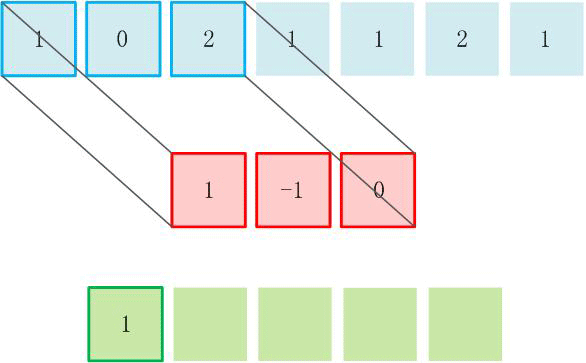 局部假设:不同的单词可以与相邻的单词相互作用
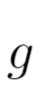 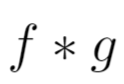 5
CNN中的“先验”
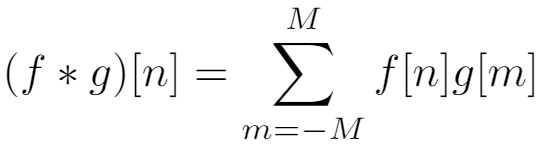 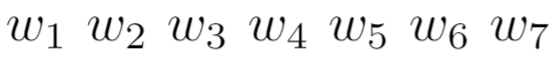 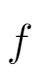 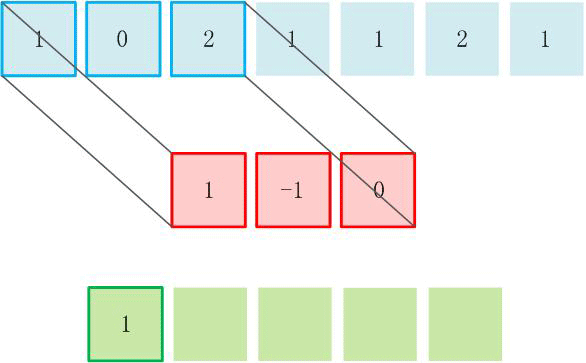 参数共享:不同词组共享参数
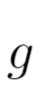 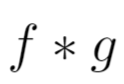 6
二维卷积
处理二维信号、例如图片
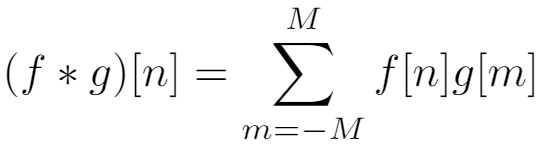 7
二维卷积
处理二维信号、例如图片
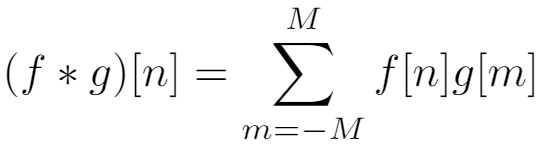 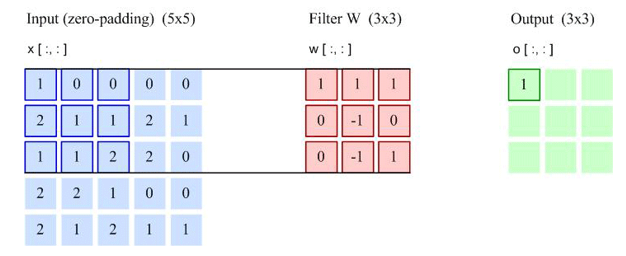 8
二维卷积
处理二维信号、例如图片
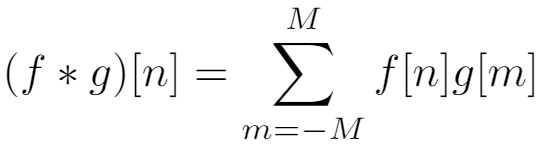 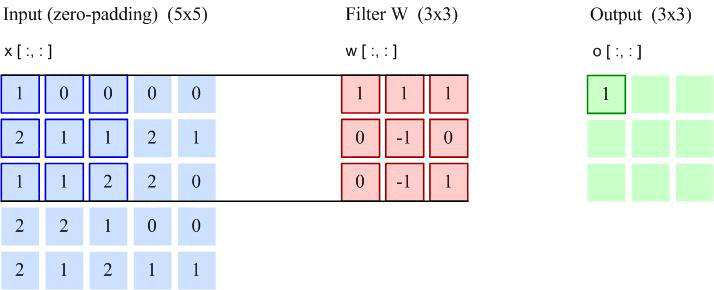 9
[Speaker Notes: http://www.incompleteideas.net/IncIdeas/BitterLesson.html]
步长
卷积核可以移动的单位步数
10
步长
卷积核可以移动的单位步数
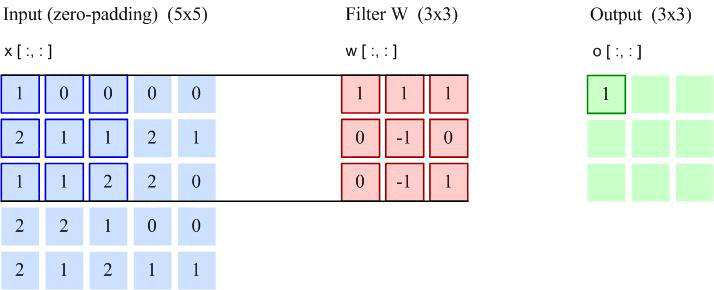 11
[Speaker Notes: http://www.incompleteideas.net/IncIdeas/BitterLesson.html]
步长
卷积核可以移动的单位步数
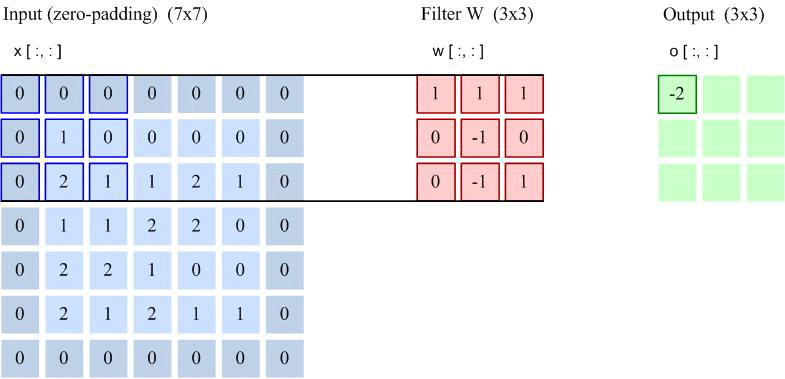 12
Padding
对输入信号边界的填充处理
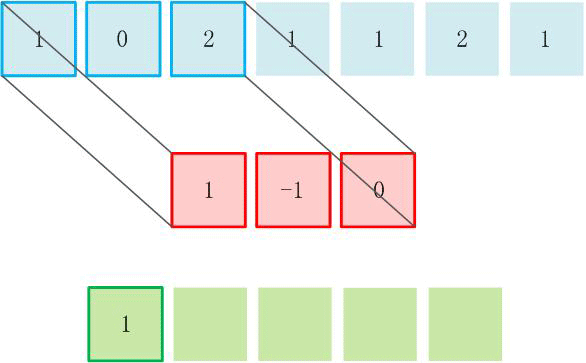 13
[Speaker Notes: http://www.incompleteideas.net/IncIdeas/BitterLesson.html]
Padding
对输入信号边界的填充处理
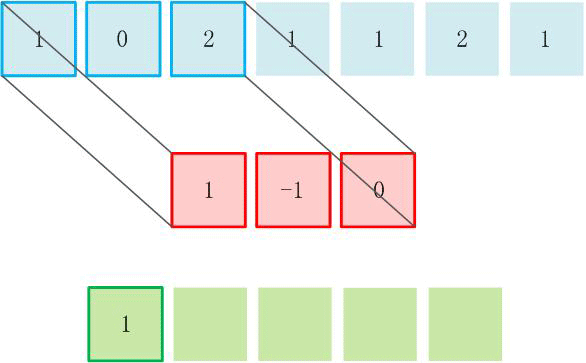 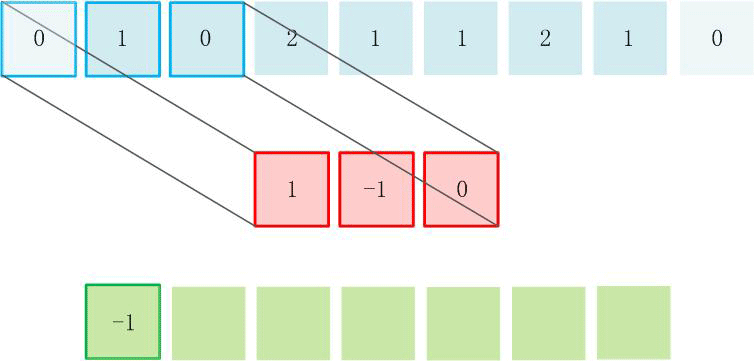 14
[Speaker Notes: http://www.incompleteideas.net/IncIdeas/BitterLesson.html]
三种类型卷积
m=7
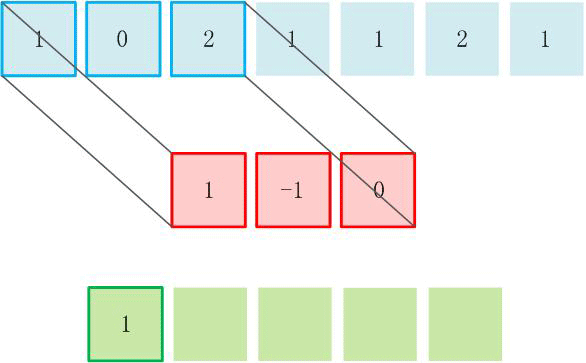 Narrow
n=3
m-n+1=5
15
三种类型卷积
m=7
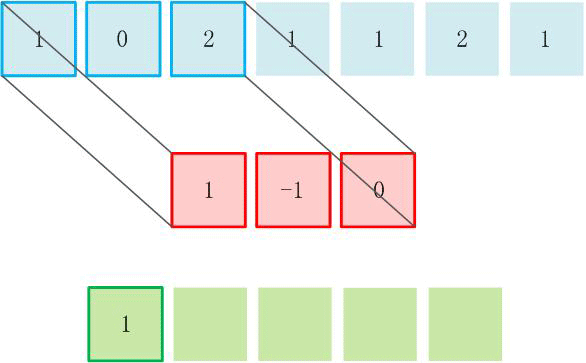 Narrow
n=3
m-n+1=5
m=7
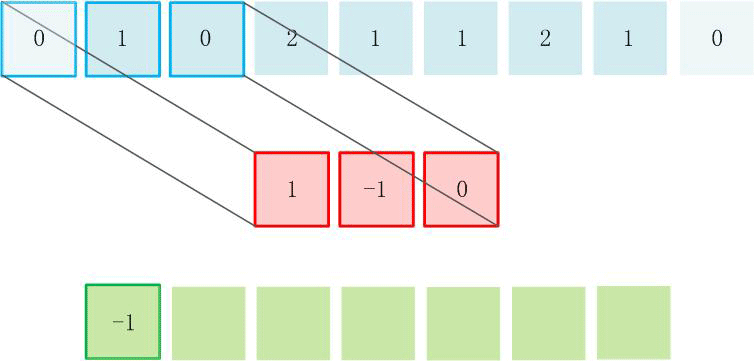 Equal
n=3
m
16
[Speaker Notes: http://www.incompleteideas.net/IncIdeas/BitterLesson.html]
三种类型卷积
m=7
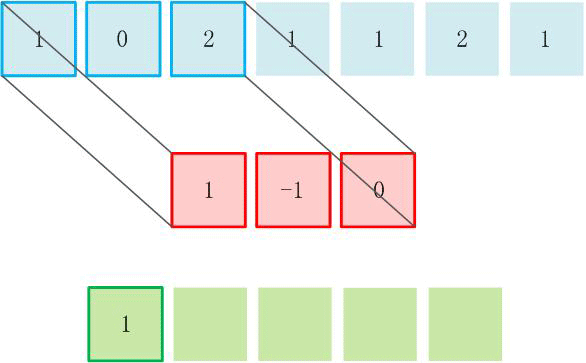 Narrow
n=3
m-n+1=5
m=7
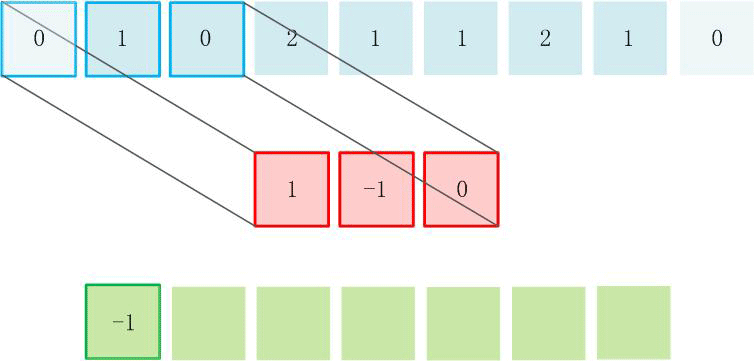 Equal
n=3
m
m=7
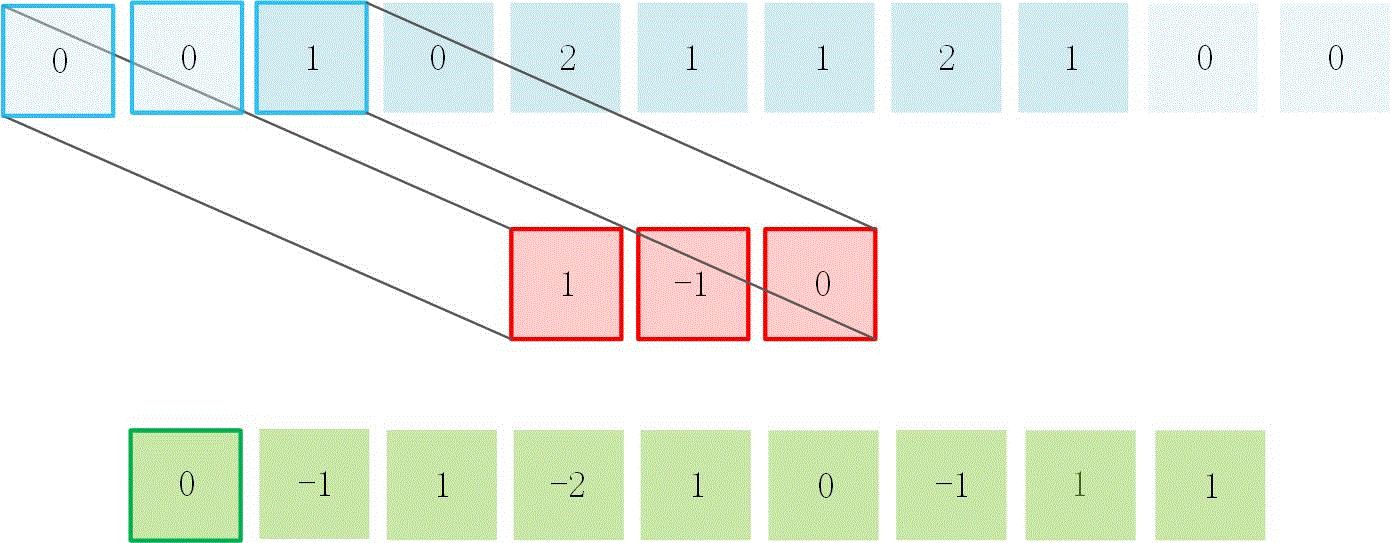 Wide
n=3
m+n-1=9
17
多卷积核
同一个输入，多个卷积进行处理
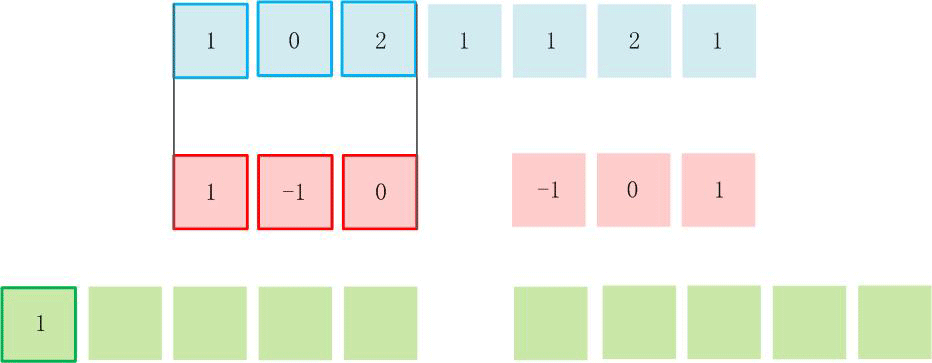 18
[Speaker Notes: http://www.incompleteideas.net/IncIdeas/BitterLesson.html]
Pooling
池化是一种聚合操作，目的是选择有信息量的特征
19
Pooling
池化是一种聚合操作，目的是选择有信息量的特征
最大池化：「你在这个范围内看到这个特征了吗？」（最常见）
平均池化：「这个特征在整个范围内有多普遍？」
k-最大池化：「你看到这个特征多达k次了吗？」
动态池化：「你在开始时看到这个特征了吗？在中间呢？在结束时呢？」
20
Pooling
Max pooling:
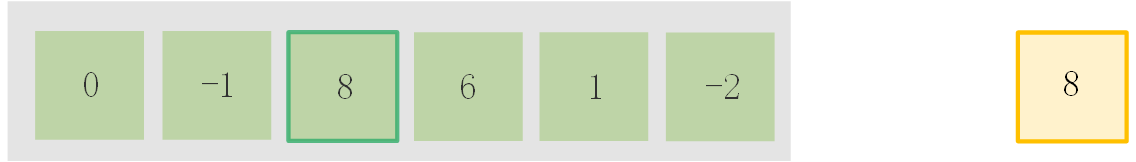 Mean pooling:
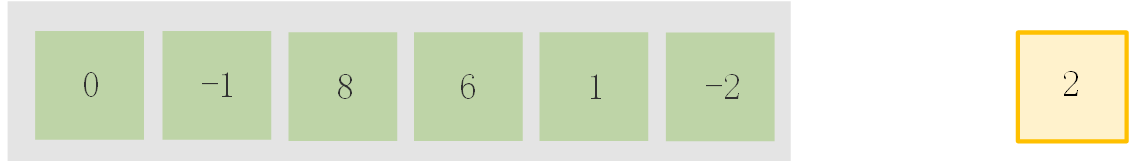 K-max pooling
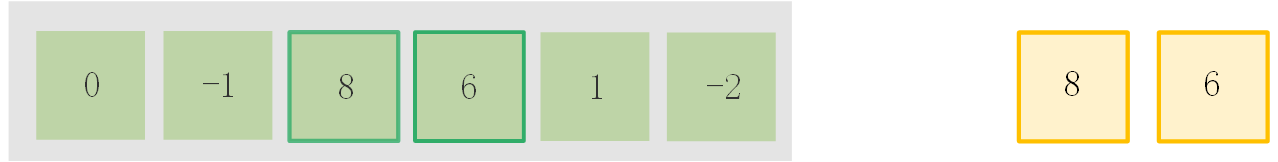 Dynamic pooling:
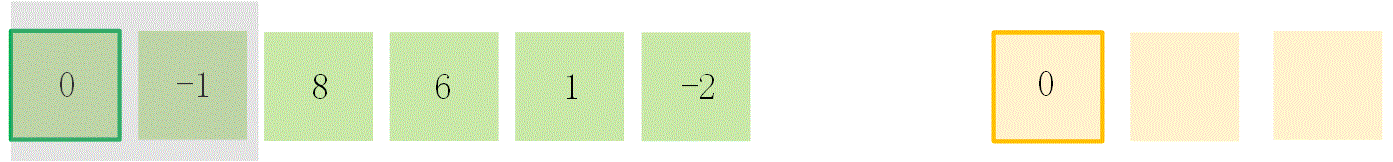 21
[Speaker Notes: http://www.incompleteideas.net/IncIdeas/BitterLesson.html]
例子： CNN for Text Classification
任务: 情感分类
输入: 句子
输出: 类别 (positive/negative)
模型: 
输入层
多通道卷积层
Pooling层、输出层
22
模型架构
Input
Filter
Pooling
CNN
Output
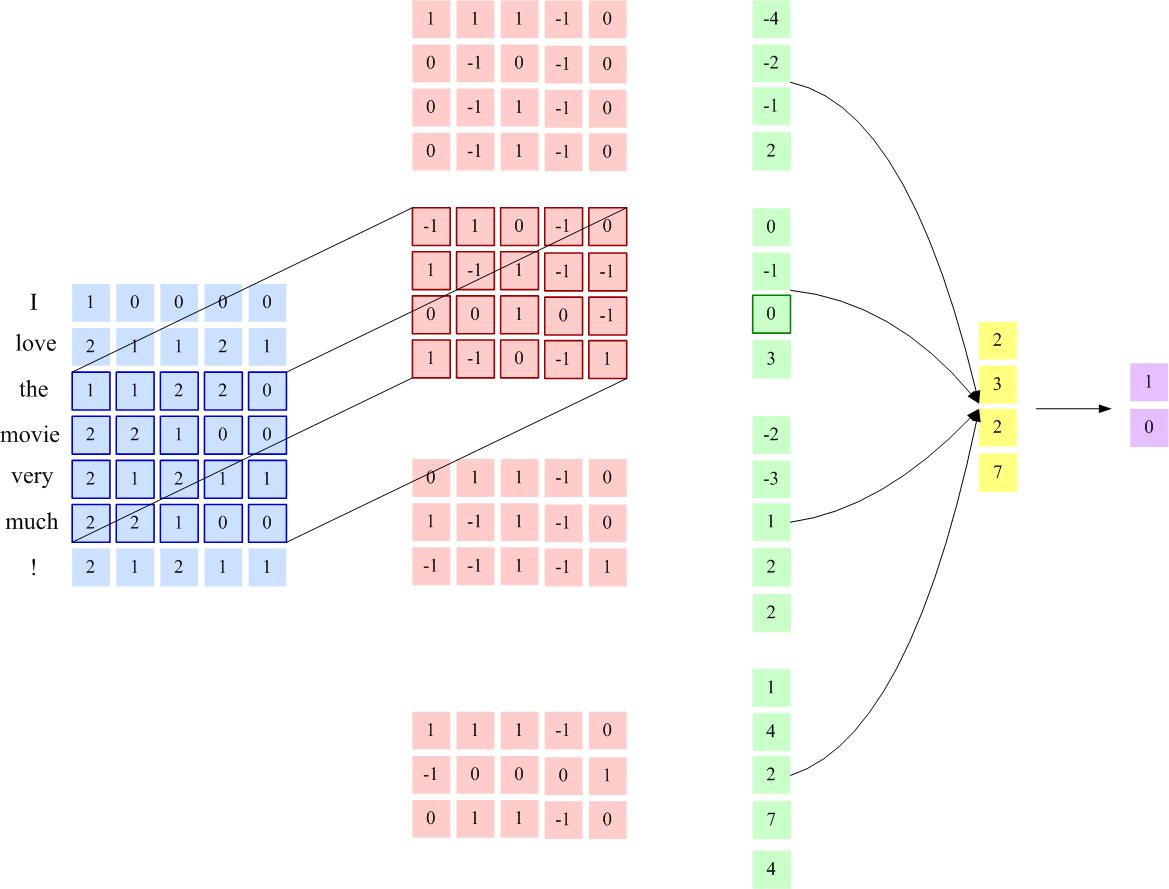 Dict
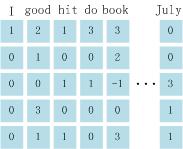 23
[Speaker Notes: http://www.incompleteideas.net/IncIdeas/BitterLesson.html]
输入层
Input
Build a look-up table (pre-trained? Fine-tuned?)
Discrete  distributed
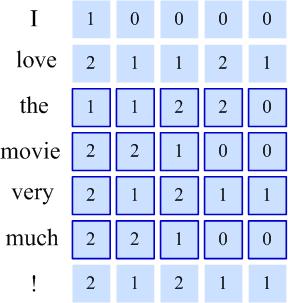 Look-up Table
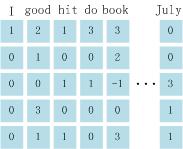 24
[Speaker Notes: http://www.incompleteideas.net/IncIdeas/BitterLesson.html]
卷积层
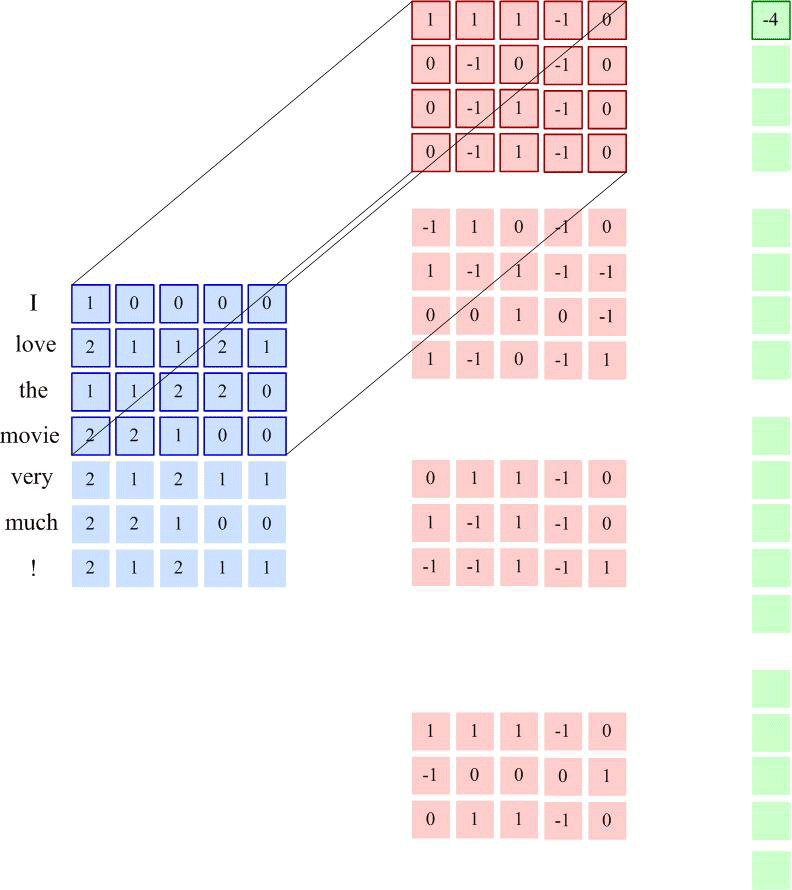 25
卷积层
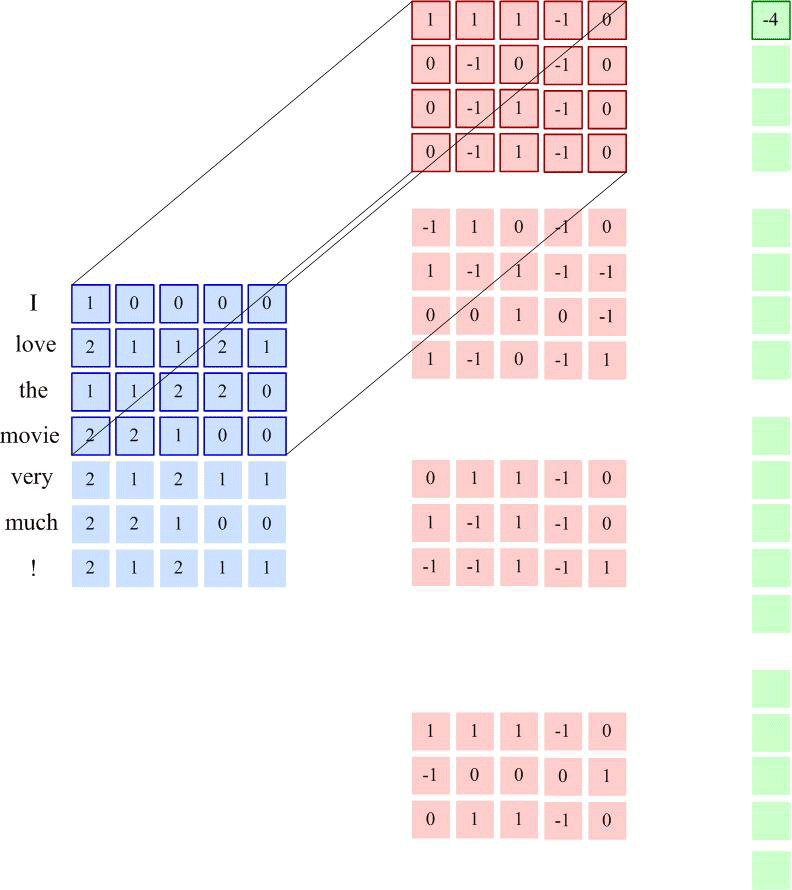 Stride size? 1
Wide, equal, narrow? Narrow
How many filters? 4
Max-pooling, Concatenate
26
[Speaker Notes: http://www.incompleteideas.net/IncIdeas/BitterLesson.html]
输出层
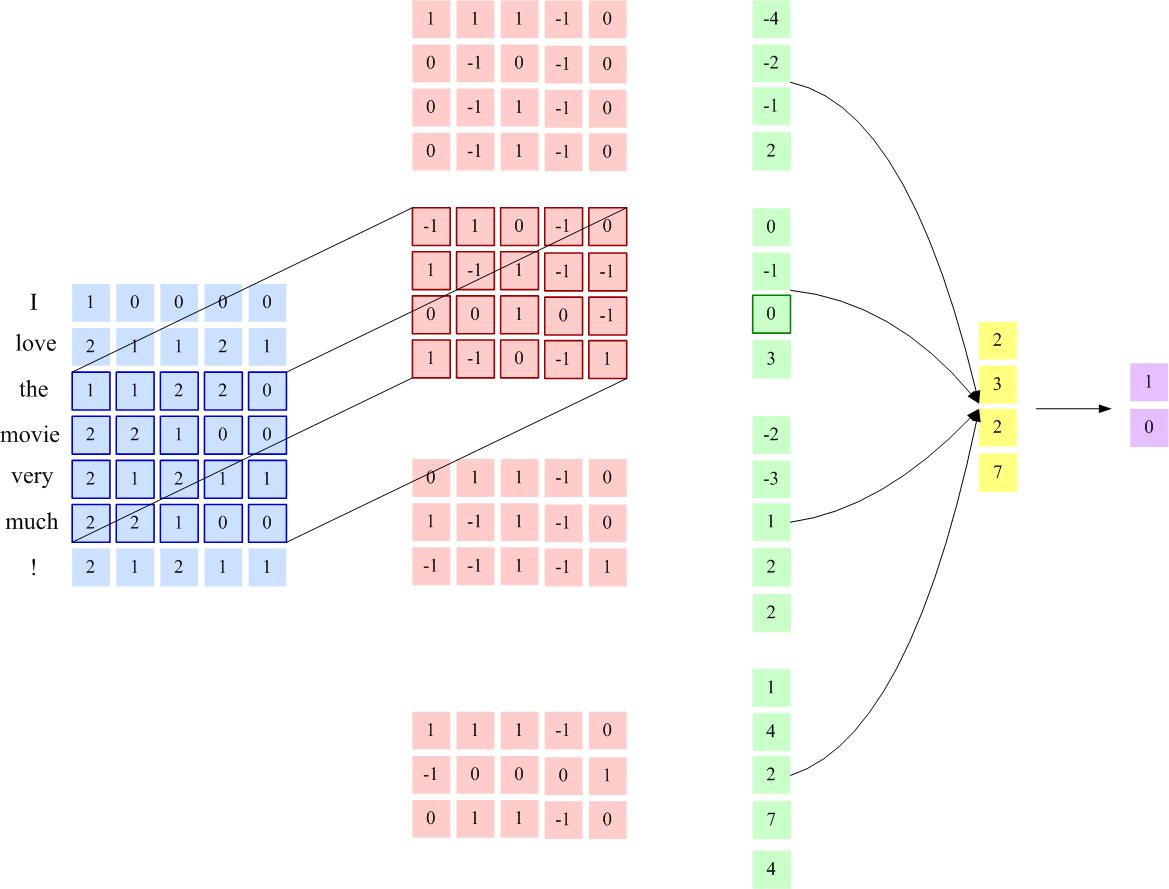 27
[Speaker Notes: http://www.incompleteideas.net/IncIdeas/BitterLesson.html]
卷积神经网络的变体
[Speaker Notes: In what follows, let’s talk about some variation models of cnn]
CNN中的“先验”
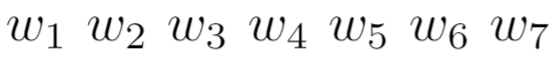 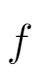 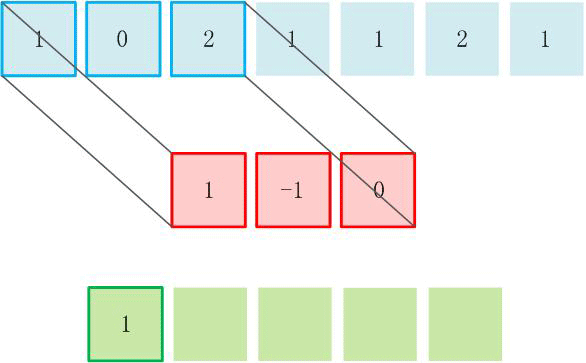 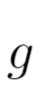 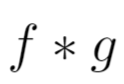 局部假设
参数共享
如何处理长距离依赖？
如何捕捉复杂的语义合成？
29
[Speaker Notes: http://www.incompleteideas.net/IncIdeas/BitterLesson.html]
CNN中的“先验”
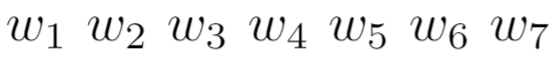 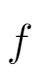 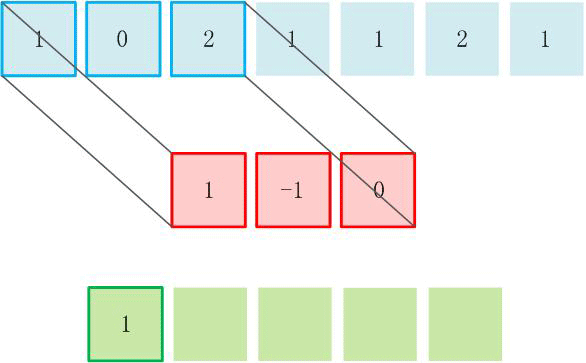 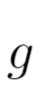 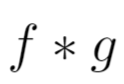 局部假设
参数共享
如何处理长距离依赖？
增加感受野
如何捕捉复杂的语义合成？
动态卷积核
30
Dilated Convolution (e.g. Kalchbrenner et al. 2016)
sentence class
(classification)
next char
(languagemodeling)
word class
(tagging)
i
_
h
a
t
e
_
t
h
i
s
_
f
i
l
m
31
[Speaker Notes: http://www.incompleteideas.net/IncIdeas/BitterLesson.html]
Dynamic Filter CNN (e.g. Brabandere et al. 2016)
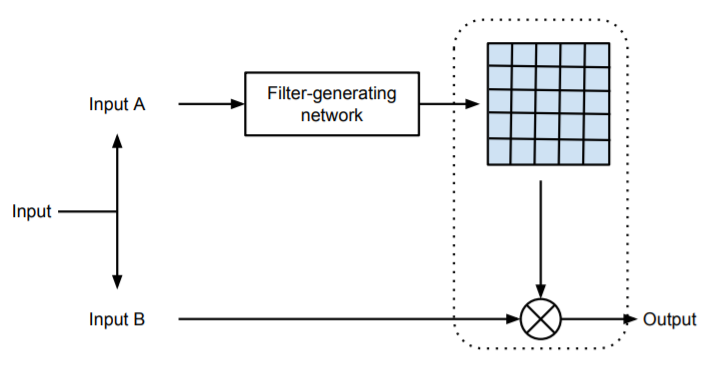 32
[Speaker Notes: http://www.incompleteideas.net/IncIdeas/BitterLesson.html]
应用
词级别卷积神经网络（Word-level CNNs）
基本单位：词
学习句子的表示
短语模式
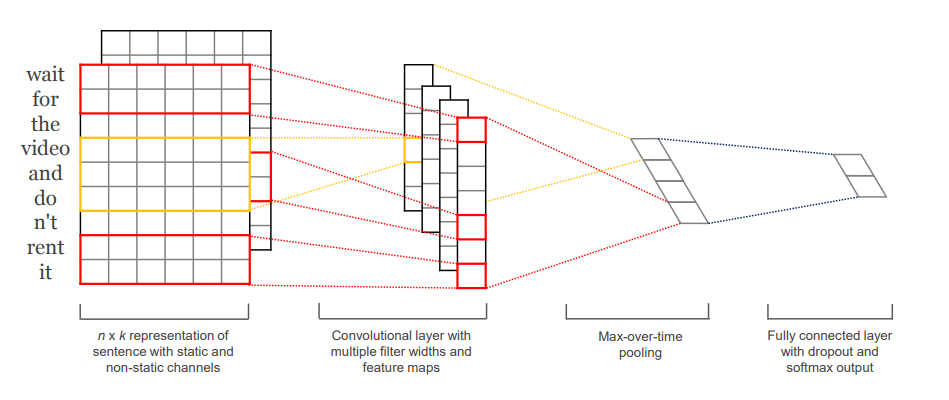 Convolutional Neural Networks for Sentence Classification, Kim et al.2014
33
[Speaker Notes: http://www.incompleteideas.net/IncIdeas/BitterLesson.html]
应用
词级别卷积神经网络（Word-level CNNs）
字符级别卷积神经网络（Char-level CNNs）
基本单位：字符
学习单词的表示
提取形态学模式
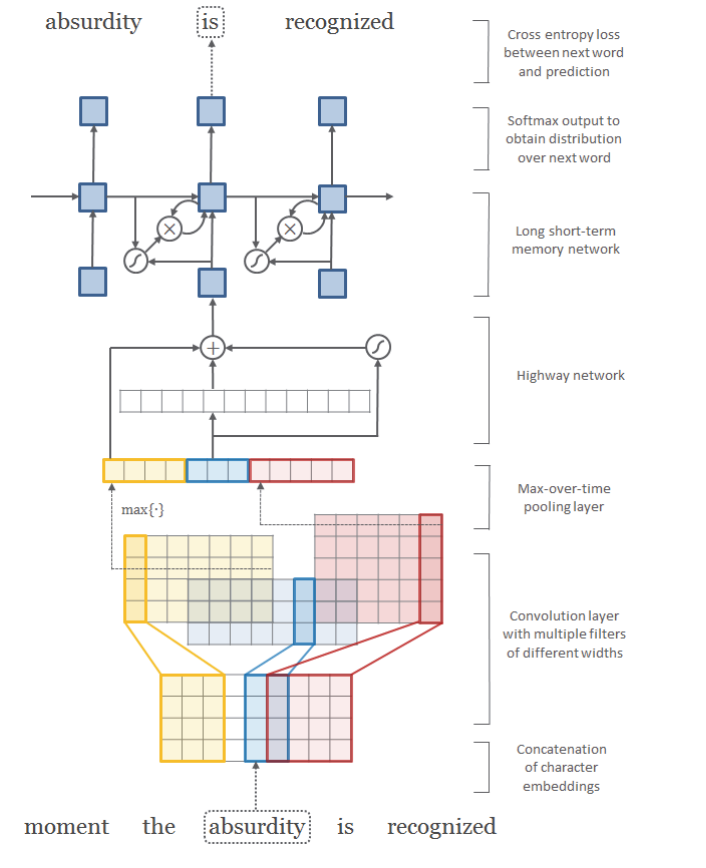 Character-Aware Neural Language Models, Kim et al 2016
34
[Speaker Notes: http://www.incompleteideas.net/IncIdeas/BitterLesson.html]
多种网络混用
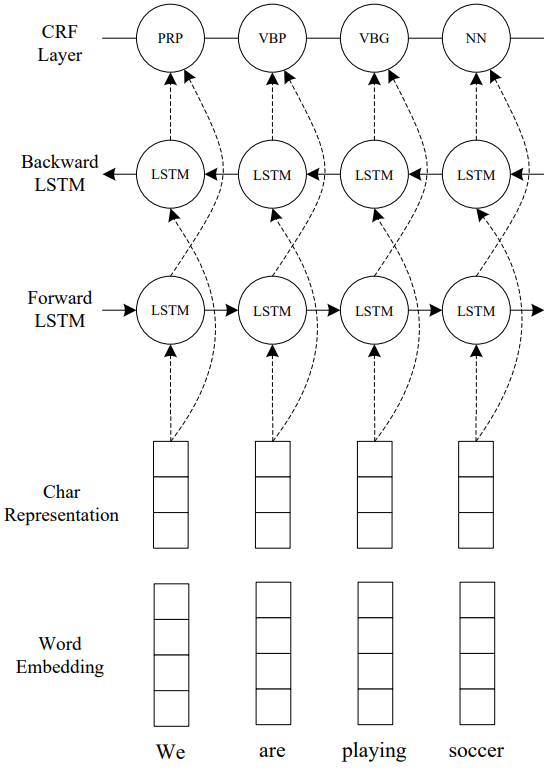 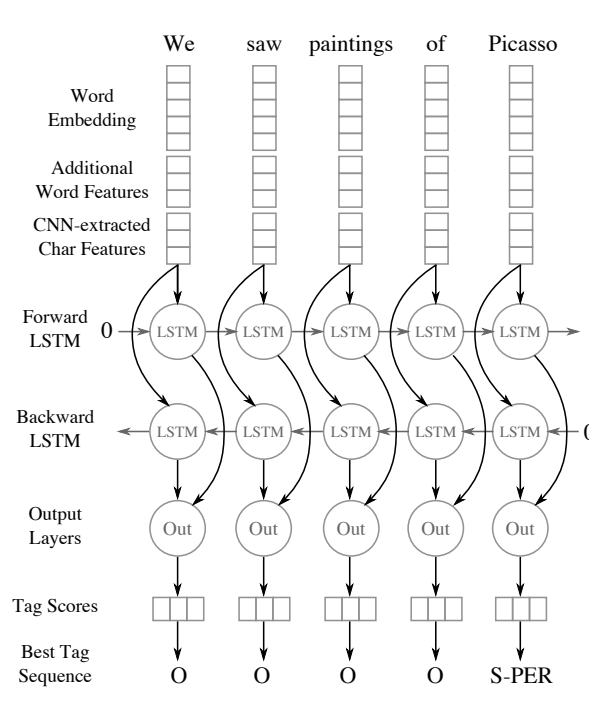 NER with Bidirectional LSTM-CNNs Chiu et al.2016
End-to-end Sequence Labeling via Bi-directional LSTM-CNNs-CRF Ma et al.2016
35
[Speaker Notes: http://www.incompleteideas.net/IncIdeas/BitterLesson.html]
更加结构化
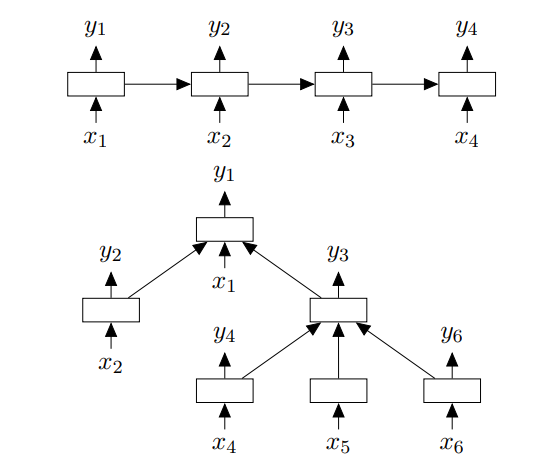 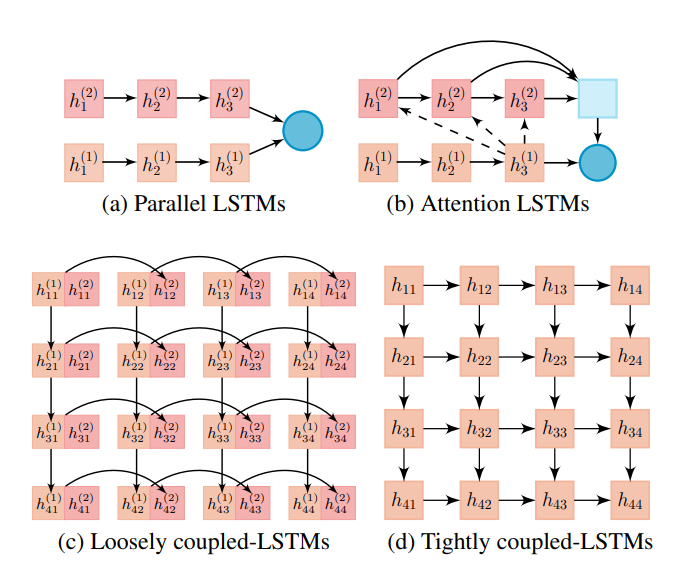 2d LSTM Liu et al. 2016
Tree-structure LSTM Tai et al.2015
36
[Speaker Notes: http://www.incompleteideas.net/IncIdeas/BitterLesson.html]
1000+ LSTMs
37
[Speaker Notes: http://www.incompleteideas.net/IncIdeas/BitterLesson.html]
小结
神经网络的基本概念
理解基本的神经网络概念
学会简单的网络梯度推导
读懂代码: nn_bp.py
循环神经网络(RNN)
理解普通RNN、LSTM的优缺点
理解梯度弥散以及缓解方法
了解RNN发展史和常见应用
卷积神经网络(CNN)
掌握卷积常见概念
理解CNN在NLP上的应用方法
38
谢谢各位！
动态化、不规则化是人工智能应用发展的重要趋势